S11A-05: Verification and Validation of the Broadband CyberShake Platform
Scott Callaghan, Christine A. Goulet, Fabio Silva, Philip J. Maechling, Robert W. Graves, Ossian O’Reilly, Te-Yang Yeh, Kim B. Olsen, Albert Kottke, and Yehuda Ben-Zion
2021 AGU Fall Meeting
Southern California Earthquake Center
Broadband CyberShake
Broadband Platform modules integrated with CyberShake
Verification and validation to assess Broadband CyberShake





Both simple and complex tests
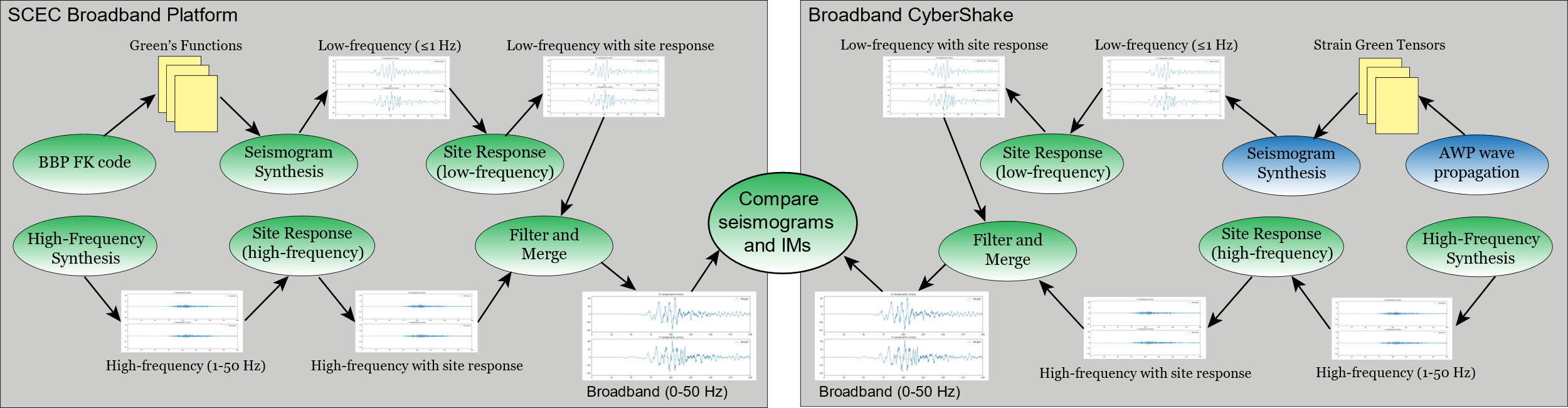 Southern California Earthquake Center
12/12/2021
1
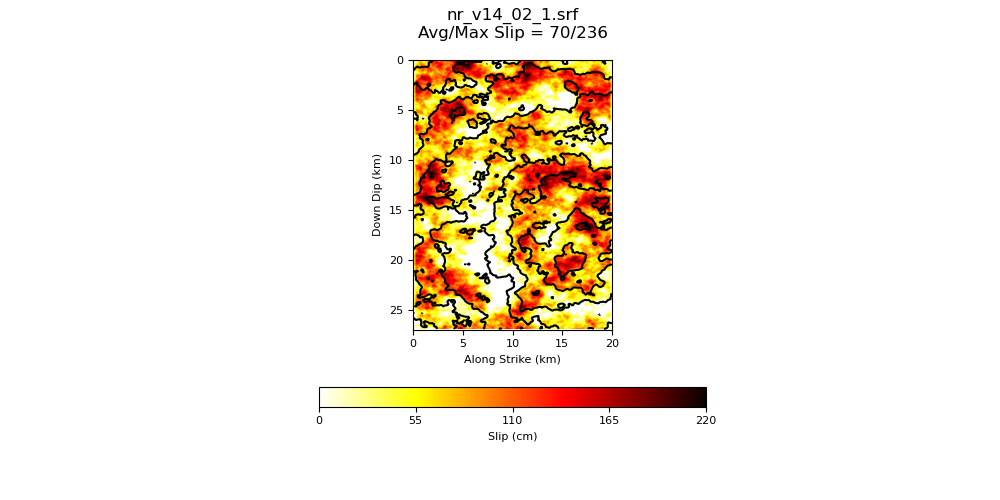 Comparisons
10 realizations of 1994 Northridge earthquake
38 stations at distances of 0 – 105 km
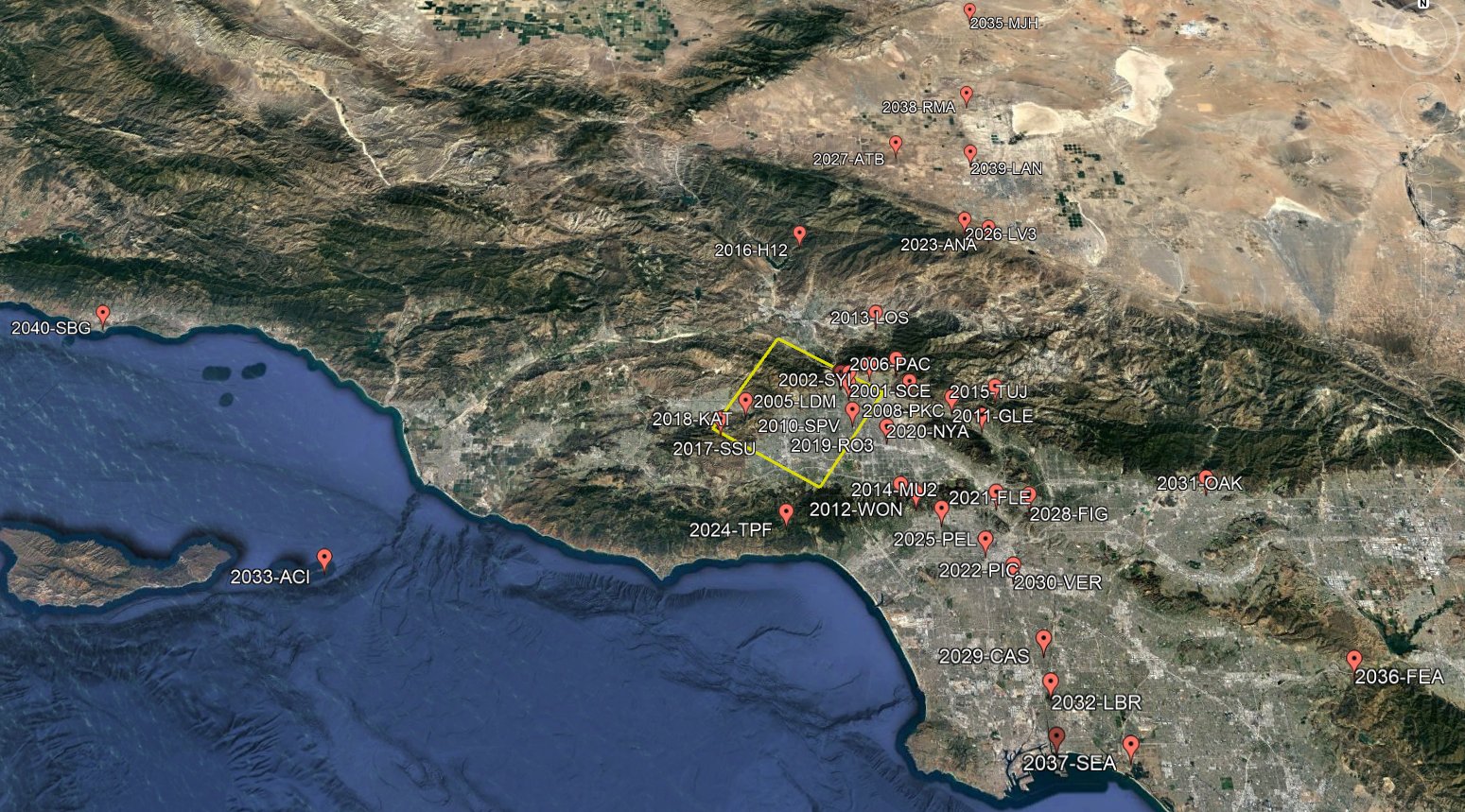 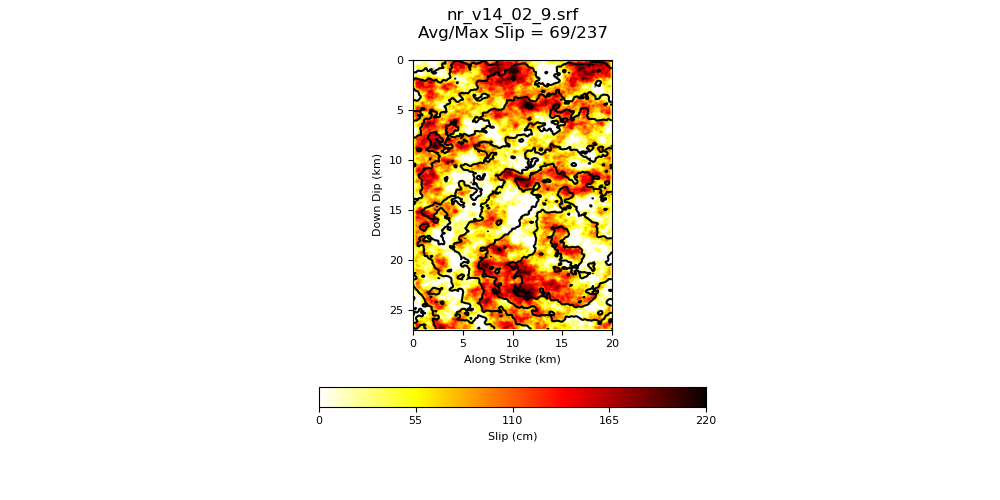 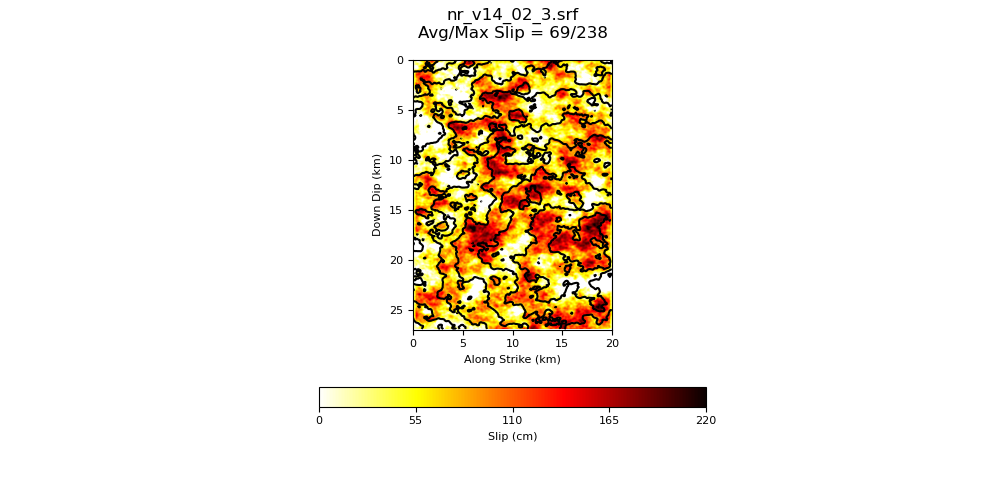 Southern California Earthquake Center
12/12/2021
2
Results
Overall, BBP and CyberShake results agree closely despite using different low-frequency approaches
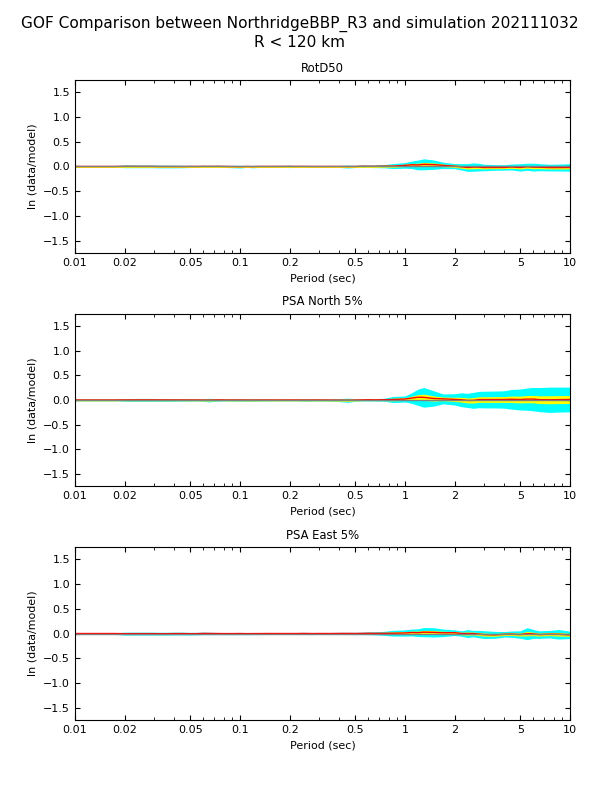 Site PEL (20 km SE)
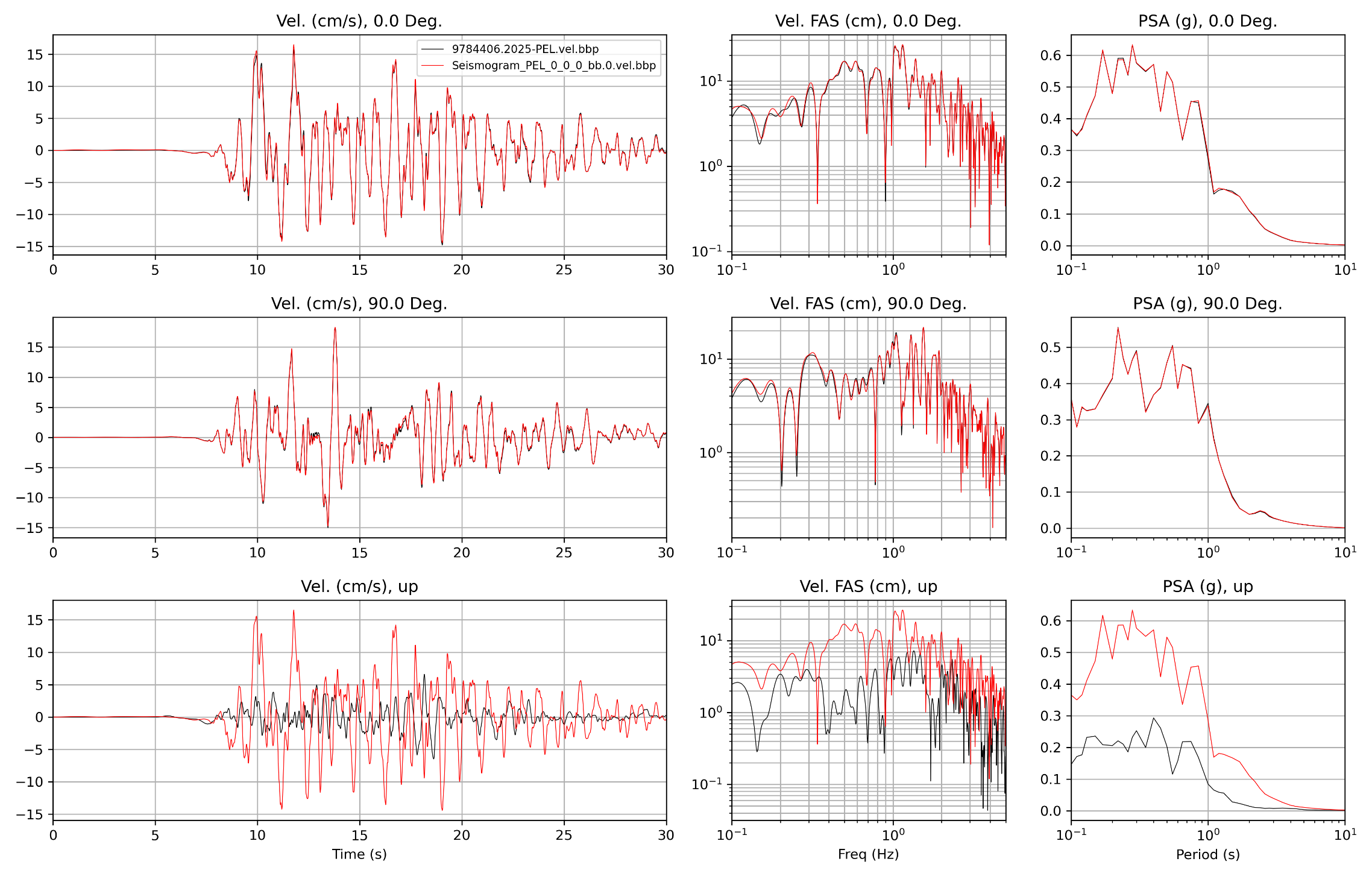 Next we will compare Broadband CyberShake to Northridge observations
Goodness-of-fit for realization #3
Southern California Earthquake Center
12/12/2021
3